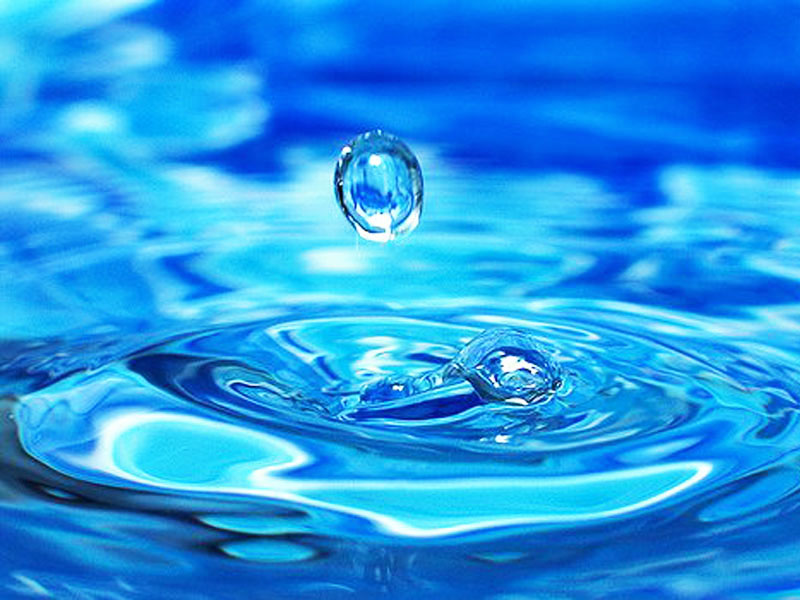 Исследовательский долгосрочный Проект для детей старшего дошкольного возраста             «Царица-Водица»
Забадыкина Е.В. – воспитатель
ГБДОУ №27
Красногвардейского района
Санкт-Петербурга
           2011
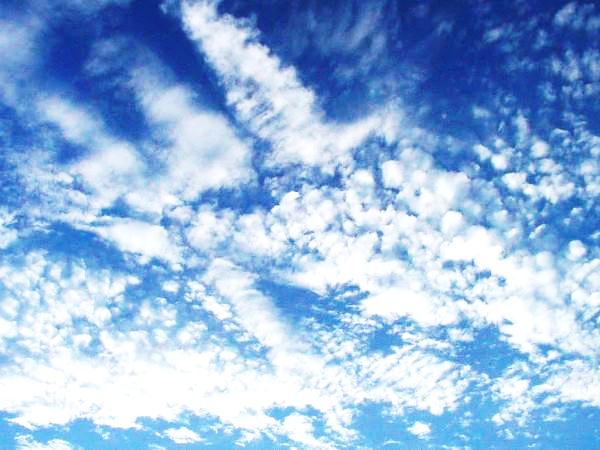 Цель проекта:углубление, расширение, систематизация знаний детей о воде; развивать речь, активизировать словарь;способствовать формированию позитивного отношения к воде (познавательного, бережного, созидательного);развивать познавательную активность в процессе экспериментирования;развивать умение формулировать  проблему, анализировать ситуации, планировать эксперимент, продумывать ход деятельности для получения желаемого результата, делать выводы на основе практического опыта;воспитывать аккуратность при работе с водой;развивать социальные навыки: умение работать в группе, договариваться, учитывать мнение партнёра, желание помочь другим;развитие творческих способностей детей;привлечение родителей в проект;получение положительных эмоций от участия в совместном проекте.
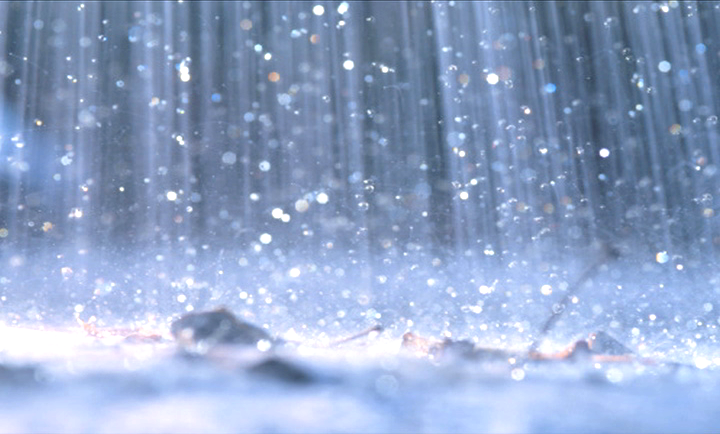 Подготовительный этап.Стартовая беседа для выявления первоначальных представлений детей о воде.Заполнение карты представлений дошкольников о воде, что хотят узнать.Выделение задач, организация работы над проектом.Подбор литературы, иллюстраций, стихов, песен.Систематизация информации по теме.Составление плана работы по проекту. Выбор форм и методов реализации проекта.Создание визитной карточки проекта.
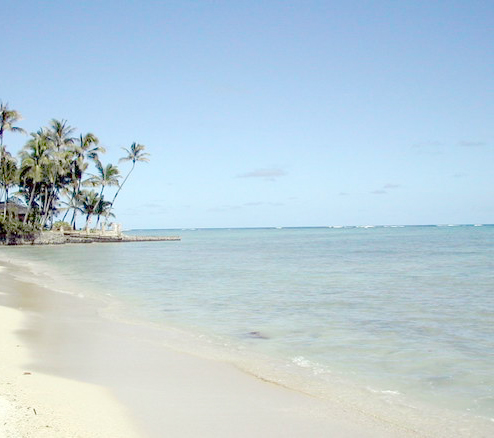 Основной этап. Закрепление и углубление знаний о воде. 		Основные вопросы:Что такое вода и зачем она нужна?Где в природе можно встретить воду.Какой бывает вода?Свойства воды.Круговорот воды в природе?Живые организмы мирового океана;История развития водного транспорта;Изучение морских глубин;Экологические проблемы. Пути их решения.
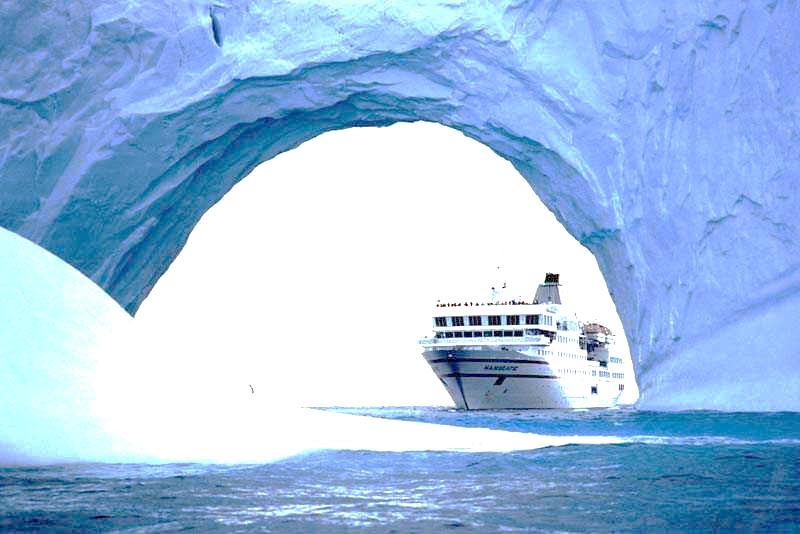 Исследовательский этап:вода меняет форму (текучесть, впитывание, стряхивание и счет капель);прозрачность, отсутствие вкуса и запаха;три состояния воды. (Зависимость этих процессов от температуры. Испарение воды с поверхности разных продуктов: сыра, хлеба, яблока);растворимость веществ. Как разделить растворы. Фильтр. Очищение воды;солёная вода. Температура замерзания, сила выталкивания;измерение температуры воды, смешивание горячей и холодной воды, вода сохраняет тепло, наблюдение за таянием снега и льда, что легче лёд или вода, маленькие айсберги, замерзание пара на металлических предметах;вода хороший растворитель, вода сохраняет тепло (нагревание и смешивание воды);плавучесть, испытание разных материалов и форм. Сила выталкивания;измерение глубины и объёма  разными мерками;потеря воды во время дыхания;собираем воду из воздуха;как сделать чистой воду из лужи.
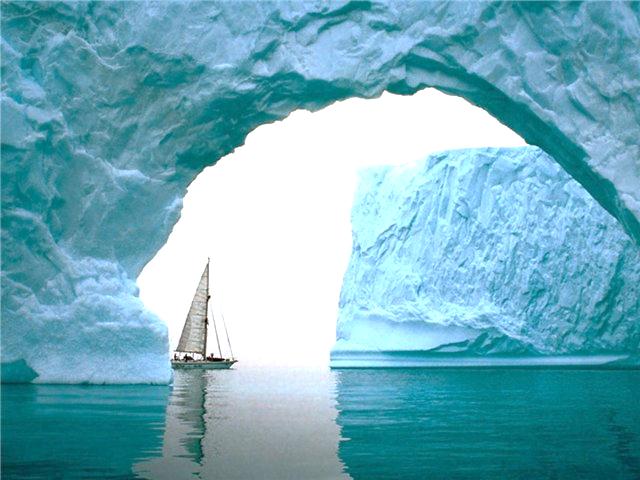 Проблемные вопросы:Можем ли мы один день обойтись без воды?Как вода попадает в наш дом?Почему вода в водоёмах не заканчивается?Почему надо беречь воду?Все ли фильтры очищают воду?Разная потребность растений во влаге. Как растения приспосабливаются  к обитанию в разной среде?Как животные приспосабливаются  к обитанию в разной среде?		Создание экстремальных ситуаций:Как выжить в пустыне?«Затерянные» в океане?Как получить пресную воду? 		 Экологическая акция «Берегиня».Задача. Сформировать у дошкольников первоначальные сведения о рациональном использовании природных ресурсов на примере бережного использования воды в быту.
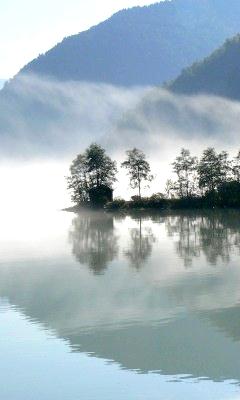 Творческие задания: составление мнемотаблиц;создание экологических плакатов;составление рассказа «Путешествие капельки воды»;сочинение рассказов о морских приключениях;составление загадок, кроссвордов.Творческие работы:«Водные пейзажи»;«Мир сказки»;«Кто в озере живёт?»;«Животные морей»;«Мир аквариума»;«Оазис»;«На полюсах Земли».
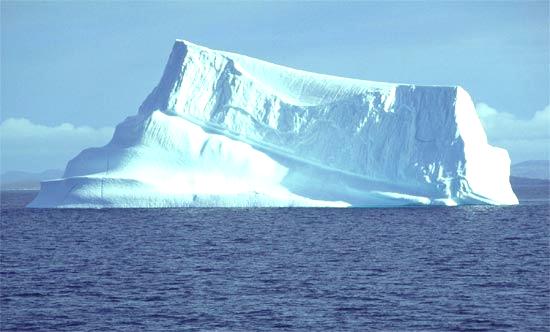 Детско-родительские проекты:Как человек использует воду.Как вода попадает в дом?Три состояния воды.Водное пространство Земли.Круговорот воды в природе. Пресная вода.		Посещение музея «Воды». Фотомонтаж.
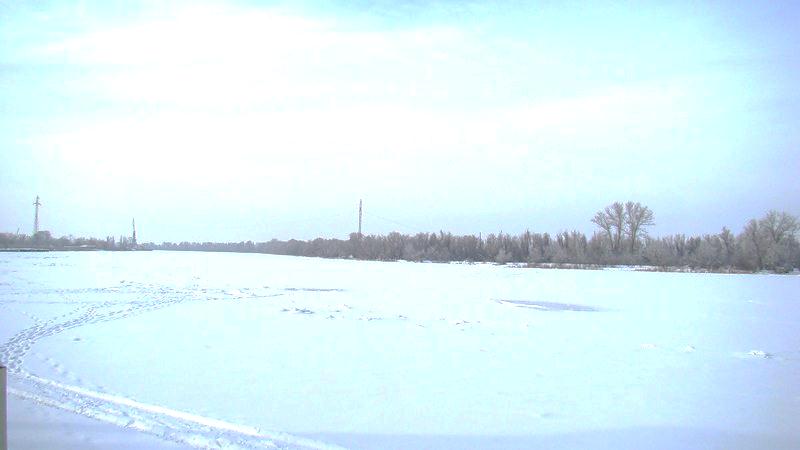 Игры.«Хорошо – плохо»«Что будет если…»«Капитан укладывает чемодан»«Путешественники»«Подводники»«Спасатели»«Аквалангисты»
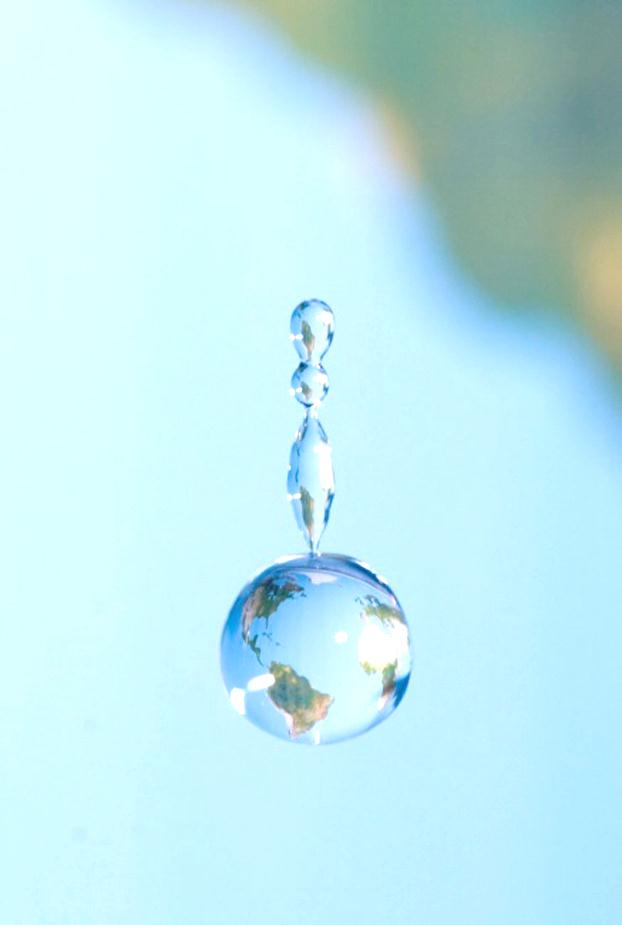 Заключительный этап.Итоговое событие:детский праздник – «Царица-водица».Проанализировать и оценить результаты  продуктивной деятельности детей, совместных детско-родительских презентаций, исследовательских проектов, творческих работ, плакатов, кроссвордов, буклетов, книжек-самоделок.Награждение.
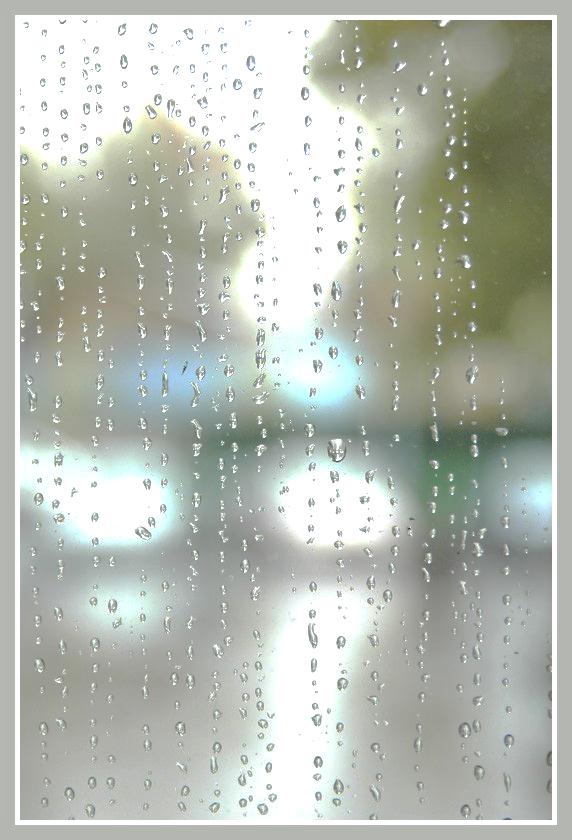 Список литературы:1.	Проектный метод в деятельности дошкольного учреждения./Авт.-сост.: Л.С. Киселева, Т.А. Данилина, Т.С. Лагода, М.Б. Зуйкова. – М.: АРКТИ, 2003.- 96с. 2.	Савенков А.И. Методика проведения учебных исследований в детском саду. – Самара. 2005. – 32с.: ил. 3.	Урмина И.А. Инновационная деятельность в ДОУ: програм.-метод.обеспечение. - М.: Линка-Пресс, 2009.-320с.4.	Зубкова Н. М. Опыты и эксперименты для детей  от 3 до 7 лет.– С-П.: Речь, 2007. -60с.	5	Зубкова Н. М. Опыты и эксперименты для детей  от 5 до 9 лет.– С-П: Речь, 2007. -60с.6	. Горькова Л.Г, Кочергина А.В, Обухова Л.А. Сценарии занятий по экологическому воспитанию дошкольников. - М.: ВАКО, 2005.- 240с.7	Дыбина О.В, Рахманова Н.П, Щетинина В.В. Неизведанное рядом. - М.: СФЕРА, 2005, - 200с.8	Скоролупова О.А. Занятия с детьми старшего дошкольного возраста по теме «Вода». – М. : Скрипторий, 2003, - 100с.
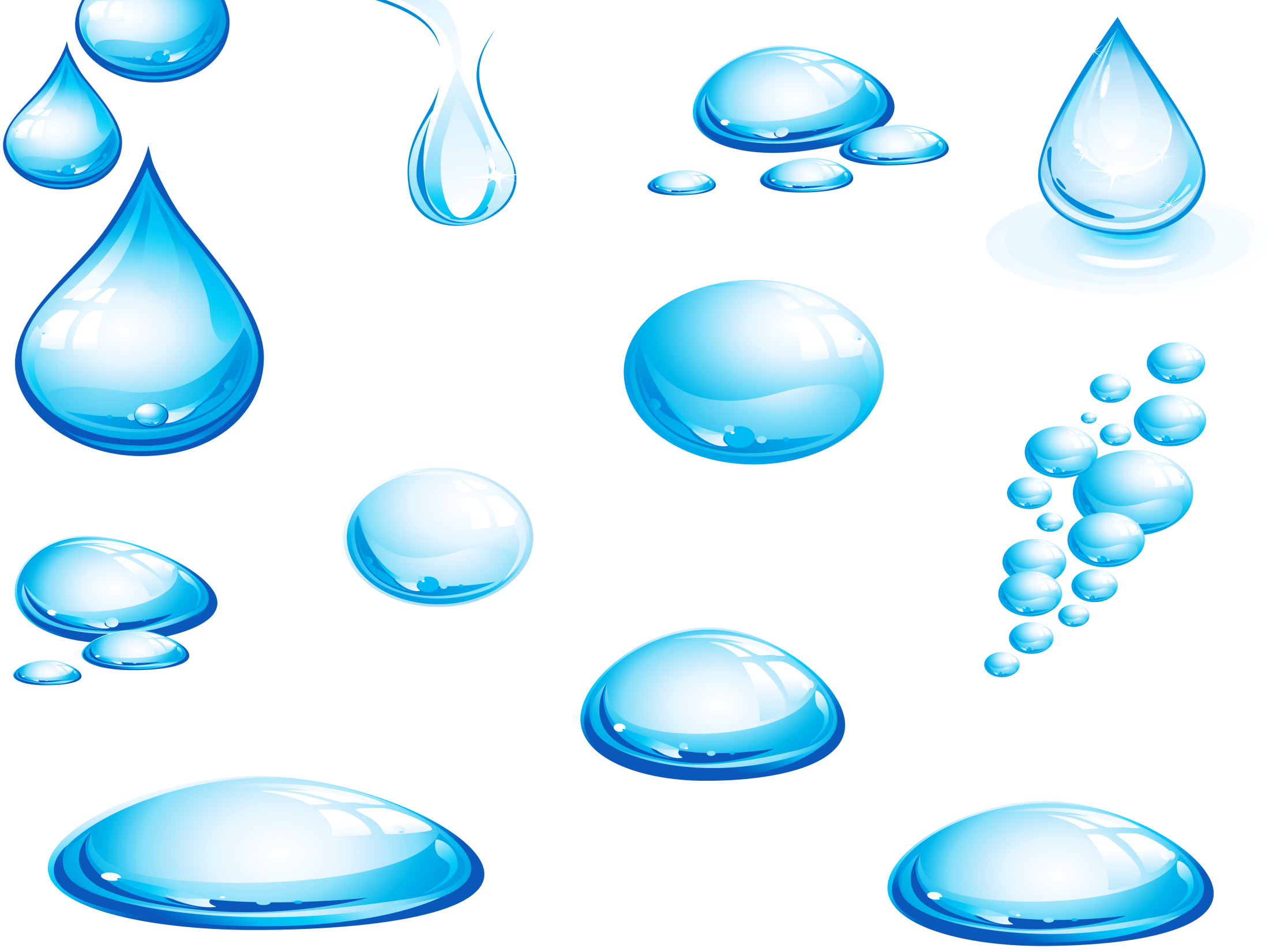 Благодарю за внимание!